CMPS 3130/6130 Computational GeometrySpring 2017
Orthogonal Range Searching II
Carola Wenk
CMPS 3130/6130 Computational Geometry
Orthogonal range searching
Input: A set P of n points in d dimensions
Task: Process P into a data structure that allows fast orthogonal range queries. Given an axis-aligned box  (in 2D, a rectangle)
 Report on the points inside the box: 
 Are there any points?
 How many are there?
 List the points.
CMPS 3130/6130 Computational Geometry
Orthogonal range searching: KD-trees
Let us start in 2D:
Input: A set P of n points in 2 dimensions
Task: Process P into a data structure that allows fast 2D orthogonal range queries:Report all points in P that lie in the query rectangle [x,x’]  [y,y’]
y'
y
x'
x
CMPS 3130/6130 Computational Geometry
KD trees
Idea: Recursively split P into two sets of the same size, alternatingly along a vertical or horizontal line through the median in x- or y-coordinates.
l1


l5
{p1, p2, p3, p4,p5}
l1
{p6, p7, p8, p9,p10}
l7
l2
l3
p4
p9
p5




{p6, p7, p8}
{p4,p5}
{p9,p10}
{p1, p2, p3}
p10
l4
l5
l6
l7



l2

l3
p2




{p6, p7}
{p1, p2}
p7
l8
l8
p1
p3
p4
l9
p5
p8
p8
p9
p10




p3
l9
p6
p1
p7
p2
p6
l6
l4
CMPS 3130/6130 Computational Geometry
BuildKDTree
Idea: Recursively split P into two sets of the same size, alternatingly along a vertical or horizontal line through the median in x- or y-coordinates.
l1
l5
l1
l7
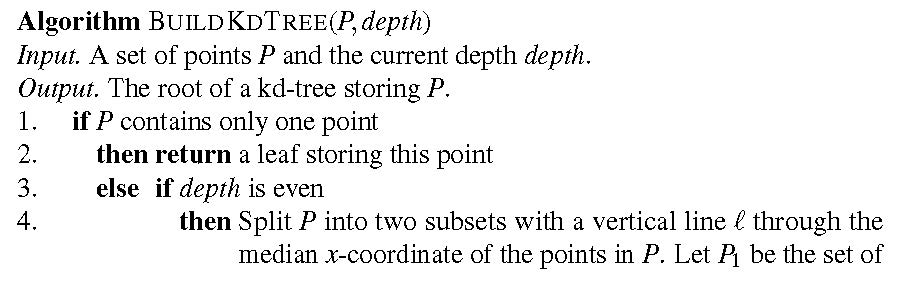 l2
l3
p4
p9
p5
p10
l4
l5
l6
l7
l2
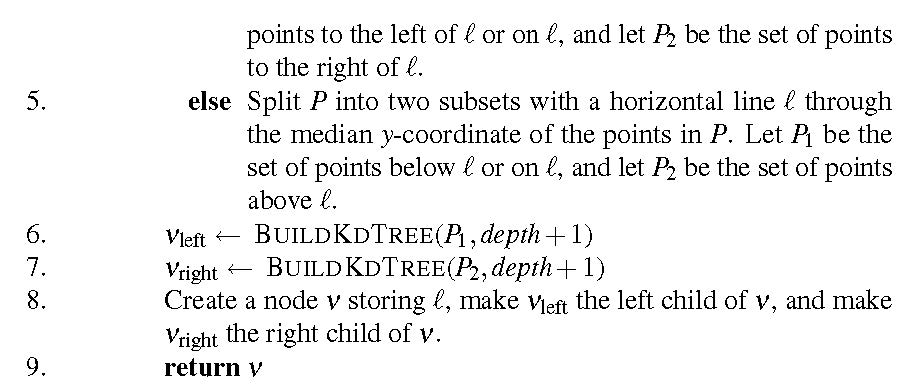 l3
p2


p7
l8
l8
p1
p3
p4
l9
p5
p8
p8
p9
p10




p3
l9
p6
p1
p7
p2
p6








l6
l4




CMPS 3130/6130 Computational Geometry
BuildKDTree Analysis
CMPS 3130/6130 Computational Geometry
Regions






l1







l5

l1
l7
=v
l2
l3
p4
p9

p5



p10
l4
l5
l6
l7
l2
l3
p2
region(v)
p7
l8
l8
p1
p3
p4
l9
p5
p8
p8
p9
p10
lc(v)=left_child(v)
region(lc(v)) = region(v)l(v)left
 Can be computed on the fly in constant time
p3
l9
p6
p1
p7
p2
p6
l6
l4
CMPS 3130/6130 Computational Geometry
SearchKDTree
l1


l2
l3




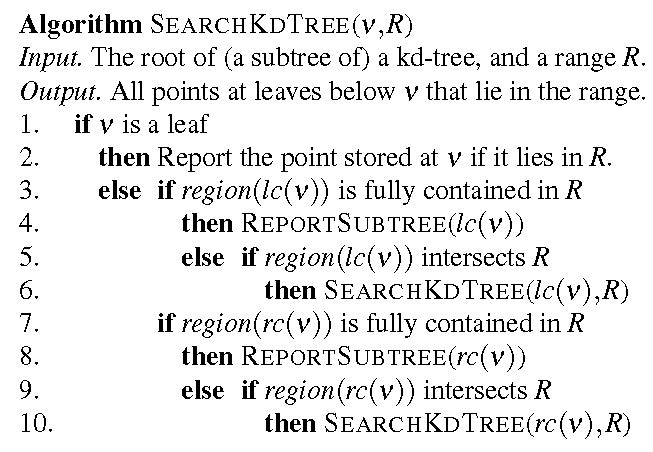 l4
l5
l7
l6








l8
p3
l9
p5
p4
p9
p8
p10




p6
p1
l10
p2


l11
l12




l5
l1
l7
p11
p12
p7
p13
p4
p9
p5
p10
l2
p7
l3
p2
p13
l8
How many nodes does a search touch?
l11
p1
p8
l12
p11
p12
p3
l10
p6
l9
l6
l4
CMPS 3130/6130 Computational Geometry
SearchKDTree Analysis
CMPS 3130/6130 Computational Geometry
SearchKDTree Analysis
l3
l1
l1


l2
l2




l3
l4
l4
CMPS 3130/6130 Computational Geometry
Summary Orthogonal Range Searching
Range trees
Query time: O(k + logd-1 n) to report k points
			(uses fractional cascading in the 	last dimension)
Space: O(n logd – 1 n)
Preprocessing time: O(n logd – 1 n)
CMPS 3130/6130 Computational Geometry